(Functional (Programming (in (Scheme))))
Jianguo Lu
1
Programming paradigms
Functional
No assignment statement
No side effect
Use recursion 
Logic
OOP
AOP
…
2
What is functional programming
It is NOT what you do in in IMPERATIVE languages such C, C++, Java, C#....
Functions are first class objects. 
everything you can do with "data" can be done with functions themselves 
such as passing a function to another function. 
"higher order" functions, functions that operate on functions.  E.g., MAP/REDUCE.  
Recursion is used as a primary control structure. 
In some FP languages, no other "loop" construct exists. 
FP is declarative--worries about what is to be computed rather than how it is to be computed.
3
FP
There is a focus on LISt Processing. 
Lists are often used with recursion on sub-lists as a substitute for loops. 
"Pure" functional languages eschew side-effects. 
No statements
No assignment
No state
No assigning first one, then another value to the same variable to track the program state. 
one program is one expression (plus supporting definitions).
4
History
Functional programming began in the late 1950s. There were many dialects, starting with LISP 1.5 (1960), through Scheme (1975) to Common LISP (1985).
Lisp(1958) scheme(1975)common Lisp(1985)scheme RRS(1998) 
LISP = LISt Processor
Scheme is simpler than Lisp
Scheme specification is about 50 pages, compared to Common Lisp's 1300 page draft standard.
Another category of functional programming languages are
ML(1973) Miranda(1982) Haskell(1987).
FP IS alive
XSLT also has characteristics of functional programming
MAPREDUCE
Python
The mathematical basis of many functional programming languages is -calculus. It allows expressions that have functions as values.
5
Run Scheme interpreter kawa
kawa is an Scheme interpreter written in Java
Alternatively, you can use other implementations.
DrScheme is a good one. It has detailed debugging information.
	http://www.plt-scheme.org/software/drscheme/

Download kawa jar file 
ftp://ftp.gnu.org/pub/gnu/kawa/kawa-1.9.90.jar 

Start Kawa by:

C:\440>java -jar kawa-1.9.90.jar kawa.repl

Try the following programs in Kawa

> "hello world"
hello world

> (+ 2 3)
5

>(exit)

Also installed in our school unix system
luna:~>kawa
#|kawa:1|# (+ 2 3)
5
6
Run scheme programs in a file
Instead of writing everything at the Scheme prompt, you can:
write your function definitions and your global variable definitions (define...) in a file ("file_name")
at the Scheme prompt, load the file with:	(load "file_name")
at the Scheme prompt call the desired functions
there is no "formal" main function
7
The Structure of a Scheme Program
All programs and data are expressions
Expressions can be atoms or lists
Atom: number, string, identifier, character, boolean
E.g.  "hello world"
hello world

List: sequence of expressions separated by spaces, between parentheses
E.g.     (+ 2 3)
Syntax:
expression	 atom | list
atom 	 number | string | identifier | character | boolean
list 		 ( expr_seq )
expr_seq	 expression expr_seq | expression
8
Interacting with Scheme
Interpreter: "read-eval-print" loop
> 1
1
Reads 1, evaluates it (1 evaluates to itself), then prints its value

> (+ 2 3)
5

+ => function +
2 => 2
3 => 3
Applies function + on operands 2 and 3 => 5
9
Evaluation
Constant atoms - evaluate to themselves
42		- a number
3.14		- another number
"hello"	- a string
‘a‘		- character 'a'
#t		- boolean value "true"

> "hello world"
hello world
10
Evaluation of identifiers
Identifiers (symbols) - evaluate to the value bound to them
(define a 7)

> a
7

> (+ a 5)       =>
	12

> +
+

>  x1       =>
 error
11
Evaluate lists
Lists - evaluate as "function calls": 
	( function arg1 arg2 arg3 ...)
First element must evaluate to a function
Recursively evaluate each argument
Apply the function on the evaluated arguments  
> (- 7 1)
6

> (* (+ 2 3) (/ 6 2))
15

>
12
Operators
Prefix notation
Any number of arguments
> (+)
0

> (+ 2)
2

> (+ 2 3)
5
> (+ 2 3 4)
9

> (- 10 7 2)
1

> (/ 20 5 2)
2
13
Preventing Evaluation (quote)
Evaluate the following:
> (1 2 3)       ;Error: attempt to apply non-procedure 1.
Use the quote to prevent evaluation:
> (quote (1 2 3))
(1 2 3)
Short-hand notation for quote:
> '(1 2 3)
(1 2 3)
14
Identifiers and quotes
(define a 7)

a			=> 7
'a		=> a
 (+ 2 3)	=> 5

'(+ 2 3)	=>
		(+ 2 3)

((+ 2 3))	=>
		Error
15
Forcing evaluation
(+ 1 2 3)		=> 6
'(+ 1 2 3)		=> (+ 1 2 3)
(eval  '(+ 1 2 3))	=> 6

eval evaluates its single argument
eval is implicitly called by the interpreter to evaluate each expression entered:
		“read-eval-print” loop
16
List operations
Scheme comes from LISP, LISt Processing
List operations: cons, car, cdr, …
cons – construct a list from head and tail
	(cons  'a  '(b c d))		=> (a b c d)
	(cons  'a  '())		=> (a)
	(cons  '(a b)   '(c d))	=>
				((a b) c d)
	(cons  'a  (cons 'b  '()))	=> 
				(a b)
17
List operations
car – returns first member of a list (head)
(car '(a b c d))		=> a
(car '(a))			=> a
(car '((a b) c d))		=>
		(a b)
(car '(this (is no) more difficult))	=>
		 this
cdr – returns the list without its first member (tail)
(cdr '(a b c d))			=> (b c d)
(cdr '(a b))			=> (b)
(cdr '(a))			=> 
		( )
(cdr '(a (b c)))		=>
		(b c)  ?
		((b c))

(car (cdr (cdr '(a b c d))))	=> 
		c
(car (car '((a b) (c d)))) 
		a
18
list operations
null? – returns #t if the list is null () 
			      #f otherwise
	(null? ())  	=> #t
list – returns a list built from its arguments

(list 'a 'b 'c)	=> (a b c)
(list 'a)		=> (a)
(list '(a b c))	=>
		((a b c))
(list '(a b) 'c)	=>
		((a b) c)
(list '(a b) '(c d))	=>
		((a b) (c d))
(list '(+ 2 1) (+ 2 1))	=>
		((+ 2 1) 3)
19
List operations
length – returns the length of a list
	(length '(1 3 5 7))		=> 4
	(length '((a b) c))		=> 
			2
reverse – returns the list reversed
	(reverse '(1 3 5 7))	=> (7 5 3 1)
	(reverse '((a b) c))	=>
			(c (a b))
append – returns the concatenation of the lists received as arguments
	(append '(1 3 5) '(7 9))	=> (1 3 5 7 9)
	(append '(a) '())		=> (a)
	(append '(a b) '((c d) e))	=>
		(a b (c d) e)
20
Type Predicates
Check the type of the argument and return #t or #f
(boolean? x)	; is x a boolean?
(char? x)		; is x a char?
(char?  #\a)      	=> #t
Characters are written using the notation #\<character> 
(string? x)		; is x a string?
(string? “xyx”)  	=> #t
(number? x)		; is x a number?
(number? 2)	=> #t
(list? x)		; is x a list?
(procedure? x)          ; is x a procedure? 
    (procedure? car)    => #t
21
Boolean Expression
(< 1 2)			=> #t
(>= 3 4)			=> #f
(not (> 5 6))			=> #t
(and (< 3 4) (= 2 3))		=> #f
(or  (< 3 4) (= 2 3))		=> #t


(= 4 4)			=> #t
(eq? 2 2) 			=> #t; 

Why = and eq?
22
=, eq, eqv, and equal
(= 2 2)			=> #t;
(= 2.5 2.5) 			=> #t;
(eq? 2 2) 			=> #t;
(eq? 2.5 2.5) 			=> #f;
(eq? '(a b) '(a b))		=> #f	
(equal? 2 2)                            	=> #t; 
(equal? '(a b) '(a b))		=> #t     ; recursively equivalent

“=“ compares numbers. 
"eq?" returns #t if its parameters represent the same data object in memory;
Exact behavior depends on the implementation
Use the eqv? predicate when you wish to test whether two non-numeric values are equivalent.
equal? compares data structures such as lists, vectors and strings to determine if they have congruent structure and equivalent contents
23
Conditional Expressions
if – has the form:
(if  <test_exp> <then_exp> <else_exp>)

(if (< 5 6) 1 2)	
		=> 1
(if (< 4 3) 1 2)	
		=> 2
Recall the java expression  (x<y)?1:2
Anything other than #f is treated as true:
(if 3 4 5)		
		=> 4
(if '() 4 5)		
		=> 4	
It is not a typed-language
if is a special form - evaluates its arguments only when needed (lazy evaluation): 
(if (= 3 4) 1 (2))
		=> Error
(if (= 3 3) 1 (2))	
		=> 1
24
Condition expression
cond – has the form:
(cond
	(<test_exp1> <exp1> ...)
	(<test_exp2> <exp2> ...)
	...
	(else <exp> ...))

(define n -5)
(cond ((< n 0) "negative")
          ((> n 0) "positive")
          (else "zero"))		
=> "negative"
25
Recursive definition
How do you THINK recursively?
Example: define factorial

	factorial (n) = 1 * 2 * 3 * ...(n-1) * n

			                 factorial (n-1)


			     1		 	if n=1 	   (the base case)
	factorial(n) =  		
			    n * factorial(n-1)  	otherwise  (inductive step)
26
Factorial example
(define (factorial n)
       (if (= n 1)
	    1
	    (* n (factorial (- n 1)))))

(factorial 4)	
	=> 24
27
Fibonacci example
Fibonacci:

			      0			if n = 0
	fib(n) =  	     1			if n = 1
			      fib(n-1) + fib(n-2)	otherwise

Implement in Scheme:
(define (fib n)
        (cond
            ((= n 0) 0)
            ((= n 1) 1)
            (else    (+ (fib (- n 1)) (fib (- n 2))))))
28
Length example
Length of a list:
			     0				     if list is empty
	len(lst) =  	
		   	    1 + len ( lst-without-first-element )   otherwise

Implement in Scheme:
(define (len lst)
	(if (null? lst)
	    0
	    (+ 1 (len (cdr lst)))))
|(length (a b c d))| (length (b c d))| |(length (c d))| | (length (d))| | |(length ())| | |0| | 1| |2| 3|4
29
Sum example
Sum of elements in a list of numbers:
(sum ‘(1 2 3))      => 6

		              0				       		if list is empty
sum(lst) =  	
		             first-element + sum (lst-without-first-element)          otherwise

Implement in Scheme:
(define (sum lst)
	(if (null? lst)
	    0
	    (+ (car lst) (sum (cdr lst)))))
30
Member example
Check membership in a list:
(define (member? x lst)
	(cond 
		((null? lst) #f)
		((equal? x (car lst)) #t)
		(else (member? x (cdr lst)))))
31
Recursion
When recurring on a list lst , 
ask two questions about it: (null? lst) and else
make your recursive call on (cdr lst)

When recurring on a number n, 
ask two questions about it: (= n 0) and else
make your recursive call on (- n 1)
32
Local definition
let - has a list of bindings and a body
each binding associates a name to a value
bindings are local (visible only in the body of let)
let returns the last expression in the body

> (let ((a 2) (b 3)) 	; list of bindings
     (+ a b))	  	; body - expression  to evaluate 
5

> (+ a b)		
             => error
> a			=> Error: variable a is not bound.
> b			=> Error: variable b is not bound.

Notice the scope of a and b is within the body of let.
33
Let
Factor out common sub-expressions:
f(x,y) = x(1+xy)2 + y(1-y) + (1+xy)(1-y)

a = 1+xy
b = 1-y

f(x,y) = xa2 + yb + ab
Locally define the common sub-expressions:
(define (f x y) 
 	   (let ((a (+ 1 (* x y)))
	           (b (- 1 y)))
	   (+ (* x a a) (* y b) (* a b))))

(f 1 2)		=> 4
34
‘let’ can define functions
(let ((f +))      (f 2 3))             =>
 5 
(let ((f +) (x 2))
         (f x 3))               => 
5 

(let ((f +) (x 2) (y 3))  (f x y))                     =>
  5 
The variables bound by let are visible only within the body of the let 
(let ((+ *))  (+ 2 3))   
6 (+ 2 3)      => 
5
35
Input and output
read - returns the input from the keyboard
> (read)
234	; user types this
234	; the read function returns this

> (+  2 (read))
3		; user input
5		; result
display - prints its single parameter to the screen
> (display "hello world")
hello world
> (define x 2 )
>(display x)
2

newline - displays a new line
36
Input and output
Define a function that asks for input:

(define (ask-them str)
	(display str)
	(read))

> (ask-them "How old are you? ")
How old are you? 22
22
37
Input and Output
Define a function that asks for a number (if it’s not a number it keeps asking):
(define (ask-number)
	(display "Enter a number: ")
	(let ((n (read)))
   		(if (number? n)
       		n	
			(ask-number))))

> (ask-number)
Enter a number: a
Enter a number: (5 6)
Enter a number: "Why don't you like these?“
Enter a number: 7
7
38
Interactive factorial program
An outer-level function to go with factorial, that reads the input, computes the factorial and displays the result:

(define (factorial-interactive)
	(display "Enter an integer: ")
	(let ((n (read)))
	   (display "The factorial of ")
	   (display n)
	   (display " is ")
	   (display (factorial n))
	   (newline)))

> (factorial-interactive)
Enter an integer: 4
The factorial of 4 is 24
39
Higher order functions
A function is called a higher-order function if it takes a function as a parameter, or returns a function as a result
In Scheme, a function is a first-class object – it can be passed as an argument to another function, it can be returned as a result from another function, and it can be created dynamically
(let ((f +)) (f 2 3))
40
Examples of higher-order functions
map 
Takes as arguments a function and a sequence of lists
There must be as many lists as arguments of the function, and lists must have the same length
Applies the function on corresponding sets of elements from the lists
Returns all the results in a list

   	f (E1  E2 ......  En)    ((f E1)  (f E2)  ......  (f En))

(define (square x) (* x x))
(map square '(1 2 3 4 5))		=> (1 4 9 16 25)
(map abs '(1 -2 3 -4 5 -6))     =>
 (1 2 3 4 5 6)
(map + '(1 2 3) '(4 5 6))		=>
	(5 7 9)
41
lambda expression
You can also define the function in-place:
(map (lambda (x) (* 2 x)) '(1 2 3))	=>
	(2 4 6)

(map (lambda (x y) (* x y))     '(1 2 3 4)     '(8 7 6 5))    =>
 (8 14 18 20) 

A simple version of map definition
(define (map F Lst)
  (if (null? Lst)
      Lst
      (cons (F (car Lst))
            (map F (cdr Lst)))
) )
42
Lambda expression
A lambda expression (lambda abstraction) defines a function in Scheme.
Informally, the syntax is:
	(lambda (<parameters>) <body>)
For example:
(define addOne (lambda (p) (+ p 1)))

it has the same effect as:
(define (addOne p) (+ p 1))
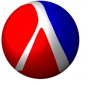 Logo for Racket, a
functional language
based on Scheme
43
Higher order function: reduce (also called fold)
F: a binary operation, that is, a two-argument function. 
E0:   a constant. 
We want to express the following transformation:
(E1  E2  ......  En)  => E0 F E1  F  E2  F  ......  F  En
in scheme notation: 
(E1  E2  ......  En) =>
     (F  E0  (F  E1  (F  ......  (F  En-1  Fn)  ...... )))
(define (reduce F E0 L)
  (if (null? L)
      E0
      (F (car L)
         (reduce F E0 (cdr L)))
) )

Example:
(reduce * 1 '(1 2 3 4))
 1*1*2*3*4
44
exercise: what is the result of this expression?
(reduce + 0  (map  (lambda (x) 1) ‘(1 2 3))) 
Different ways to define length function
(define (len lst)
	(if (null? lst)
	    0
	    (+ 1 (len (cdr lst)))))

 (define len ( lambda (lst) 
                     (if (null? lst) 
                          0 
                          (+ 1 (len (cdr lst))))))

(define len (lambda (lst) 
                  (reduce + 0 
                              (map (lambda (x) 1) lst))))
45
Higher order function: apply
apply 
takes a function and a list
there must be as many elements in the list as arguments of the function
applies the function with the elements in the list as arguments
(apply * '(5 6))			=> 30
(apply append '((a b) (c d)))		=> (a b c d)
Comparison to eval:
(eval <expression>) or (eval (<func> <arg1> <arg2>...))
(apply <func> (<arg1> <arg2>...))
46
Higher order function: compose
Compose takes two functions as parameters.
It also returns a function
(define (compose f g)
	(lambda (x) 
		(f (g x))))

((compose car cdr) '(1 2 3))	=>
2

((compose (lambda (x) (+ 1 x))  
                  (lambda (x) (* 2 x)))
    5 )             =>
11
47
Define reverse function
(define reverse ( lambda (L)
			             (if (null? L)
				'( )
				(append (reverse (cdr L)) (list (car L))) )))
48
Append example
> ( define ( append L1 L2 )    ; built-in!
    (if  ( null? L1 )
         L2
         ( cons ( car L1 )
                ( append ( cdr L1 ) L2 ) )
  ) )
 

> ( append '( ab bc cd )
           '( de ef fg gh ) ) =>
(ab bc cd de ef fg gh)
49
Number list example
>
( define ( numberList? x )
  ( cond
    ( ( not ( list? x ) ) #f )
    ( ( null? x ) #t )
    ( ( not ( number? ( car x ) ) ) #f )
    ( else ( numberList? ( cdr x ) ) )
) )

> ( numberList? ' ( 1 2 3 4 ) )
#t
> ( numberList? ' ( 1 2 3 bad 4 ) )
#f
50
Insertion sort example
(define (insert x l)
        ( if (null? l)
          (list x)
          (if (<= x (car l))
            (cons x l)
            (cons (car l) (insert x (cdr l))))))

(define (isort l)
        (if (null? l)
            ()
            (insert (car l) (isort (cdr l)))))
Insertion sort in an imperative language
void      isort       (int[ ] A) { 
	int j; 
	for (int i = 1; i < A.length; i++) { 
		int a = A[i]; 
		for (j = i -1; j >=0 && A[j] > a; j- -) 
			A[j + 1] = A[j]; 
		A[j + 1] = a;
	 } 
}
51
DFA simulation
Start state: q0 
Transitions 
    ((q0 0) q2)   ((q0 1) q1)   ((q1 0) q3)   ((q1 1) q0)
    ((q2 0) q0)   ((q2 1) q3)   ((q3 0) q1)   ((q3 1) q2)
 Final state: q0
DFA 
'(q0
 (((q0 0) q2) ((q0 1) q1) ((q1 0) q3) ((q1 1) q0)
((q2 0) q0) ((q2 1) q3) ((q3 0) q1) ((q3 1) q2))
(q0))
52
Define move function
(define move
  (lambda (dfa symbol)
    (let ((curstate (car dfa)) (trans (cadr dfa)) 
          (finals (caddr dfa)))
      (list
       (if (eq? curstate 'error)   		;get the next state or ‘error
	       'error
	       (let ((pair (assoc (list curstate symbol)  trans)))   
				; pair is the next state, say ((q0,0),  q2), or false when not found
	         (if pair (cadr pair) 'error)))                                      ;  boolean cond is true if not false
       trans
       finals))))
cadr:  car and cdr. Second element
caddr: third element
assoc: search an element in an association list
'(q0
 (((q0 0) q2) ((q0 1) q1) ((q1 0) q3) ((q1 1) q0)
((q2 0) q0) ((q2 1) q3) ((q3 0) q1) ((q3 1) q2))
(q0))
53
assoc function
assoc:  search  an association list (table)
An association list is a list of lists. 
Each sublist represents an association between a key and a list of values. 
Examples
Scheme>(assoc 'julie '((paul august 22) (julie feb 9) (veronique march 28)))
(julie feb 9)
Scheme>(assoc 'key2 '((key1 val1) (key2 val2) (key0 val0)))
(key2 val2)
Scheme>(assoc '(feb 9) '(((aug 1) maggie phil) ((feb 9) jim heloise) ((jan 6) declan)))
((feb 9) jim heloise)

(assoc (list curstate symbol) trans) 
(assoc ‘(q0 0) trans)   ((q0,0),  q2)
54
Simulate function
(define simulate
  (lambda (dfa input)
    (cons (car dfa)
	  (if (null? input)
	      (if (infinal? dfa) '(accept) '(reject))
	      (simulate (move dfa (car input)) (cdr input))))))
Run the program
(simulate
 '(q0
   (((q0 0) q2) ((q0 1) q1) ((q1 0) q3) ((q1 1) q0)
    ((q2 0) q0) ((q2 1) q3) ((q3 0) q1) ((q3 1) q2))
   (q0))
'(0 1 0 0 1 0))
Output: the trace of the states and ‘accept’ or ‘reject’
(q0 q2 q3 q1 q3 q2 q0 accept)
55
infinal state function
(define infinal?
     (lambda (dfa)
       (memq (car dfa) (caddr dfa))))
dfa
'(q0
   (((q0 0) q2) ((q0 1) q1) ((q1 0) q3) ((q1 1) q0)
    ((q2 0) q0) ((q2 1) q3) ((q3 0) q1) ((q3 1) q2))
   (q0))
memq: return the first sublist of list whose car is obj. If obj does not occur in list, then #f (not the empty list) is returned
memq 'a '(a b c))                     ==>  (a b c)
(memq 'b '(a b c))                     ==>  (b c)
(memq 'a '(b c d))                     ==>  #f
56
Assignment
a calculator  for simple arithmetic expressions
when typing (calculator '( 1 + 2)), scheme interpreter will print 3. 
The calculator will accept expression of any length, and the expression associates to the right. 
In (calculator  '(1 + 1 - 2 + 3 )),  the expression is interpreted as (1+ (1 -(2+3))), hence the value is -3.
One bonus mark for left association
1+1-2+3  is evaluated as 3
57
More about the assignment
(define expr '(+ 1 2))
(eval expr)

(define operator (car expr))
operator 
(operator 2 3)
+
procedure application: expected procedure, given: +

(define operator (eval (car expr)))
operator 
(operator 2 3)
#<procedure:+>
5
58
Interpreter and compiler
Interpreter
Program is executed directly. No translated code is generated.
Slow
For small programs
Compiler
Program is translated into code that is closer to machine (intermediate code, or assembly code, or machine code)
Faster
For bigger programs
hybrid implementation for Java and C#
59
Functional programming
Pythorn
XSLT
MAPREDUCE
60